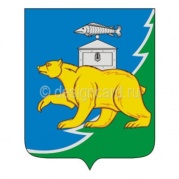 Нязепетровский муниципальный район
Основные итоги исполнения бюджета Нязепетровского муниципального района 
за 2023 год
2024 год
Нязепетровск
1
Показатели исполнения бюджета Нязепетровского муниципального района за 2023 год
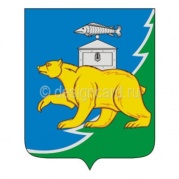 млн. руб.
Структура доходов бюджетаНязепетровского муниципального района за 2023 год
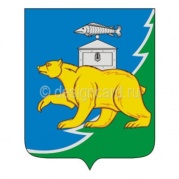 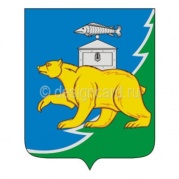 Динамика изменения доходов бюджета в 2023 году  к  2022 году
МЛН.РУБ.
[Speaker Notes: Слайд исправлен]
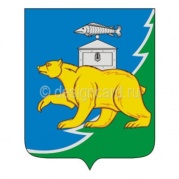 Структура налоговых и неналоговых доходов бюджета Нязепетровского муниципального района за 2023 год  (тыс.руб.)
Структура собственных налоговых и неналоговых доходов бюджета Нязепетровского муниципального района за 2023 год – 202,4 (млн. руб.)
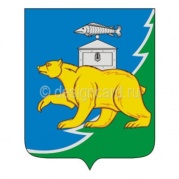 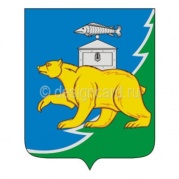 Безвозмездные поступления из областного бюджета в бюджет Нязепетровского муниципального района в 2023 году
тыс. руб.
[Speaker Notes: Слайд исправлен]
Структура  безвозмездных поступлений в бюджет  Нязепетровского  муниципального  района за  2023 год -   894,2 млн. руб.
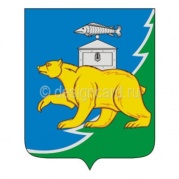 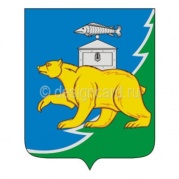 Функциональная структура расходов бюджета Нязепетровского муниципального района за 2023 год – 1113,3 млн. руб.
Расходы бюджета Нязепетровского муниципального района за счёт собственных ресурсов в 2023 году  –  476,2 млн. руб.
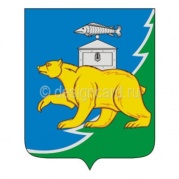 Ведомственная структура расходов бюджета Нязепетровского муниципального района в 2023 году –  1113,2 млн.руб.
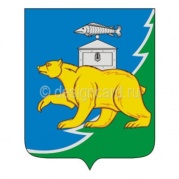 [Speaker Notes: Слайд исправлен]
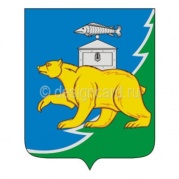 Расходы по муниципальным программам из бюджета Нязепетровского  муниципального района в 2023 году
МЛН.РУБ.
[Speaker Notes: Слайд исправлен]
Основные расходы бюджета Нязепетровского  муниципального района в рамках  муниципальных  программ за 2023 год – 969 (млн. руб. )
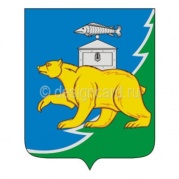 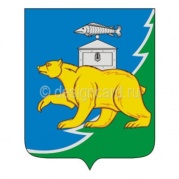 Структура расходов по межбюджетным трансфертам из бюджета Нязепетровского муниципального района за 2023 год – 226,7 млн.руб.
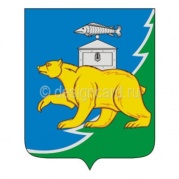 Структура расходов по межбюджетным трансфертам из бюджета Нязепетровского муниципального района в разрезе поселений за 2023 год – 133,4 млн.руб.
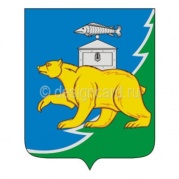 Динамика дебиторской и кредиторской задолженности по бюджету Нязепетровского муниципального района в 2023 году
МЛН.РУБ.
(9,8 млн. руб.)
(21,7 млн. руб.)
[Speaker Notes: Слайд исправлен]
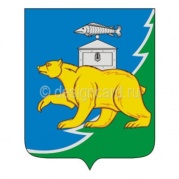 Нязепетровский муниципальный район
Благодарю за внимание!
17